Baseline statistics 2010-2011
2010 – Atlantic basin
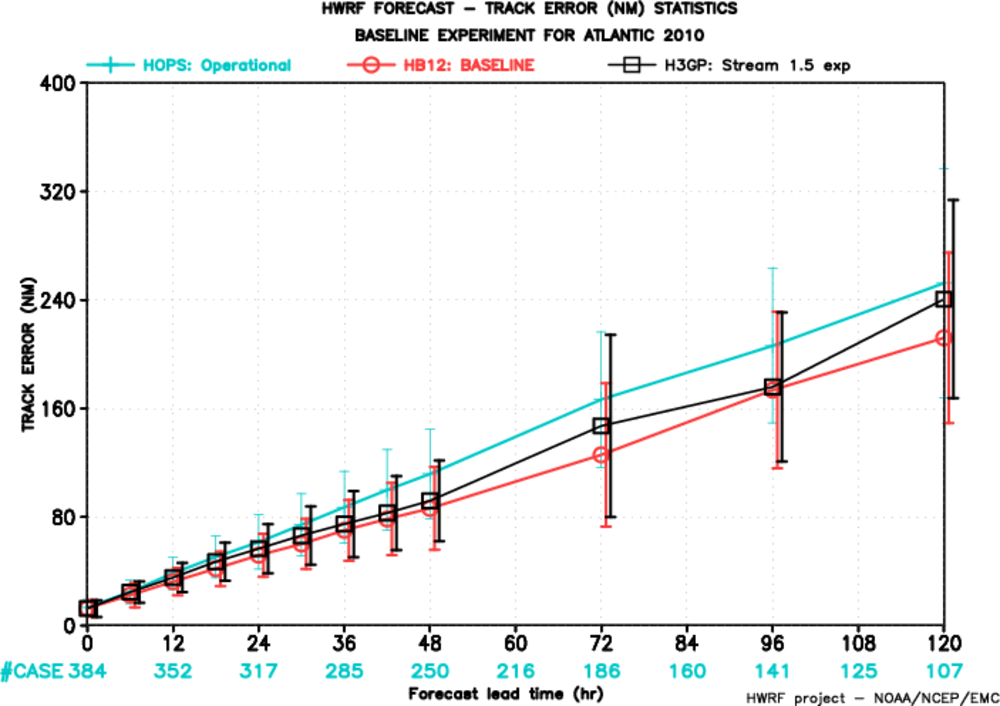 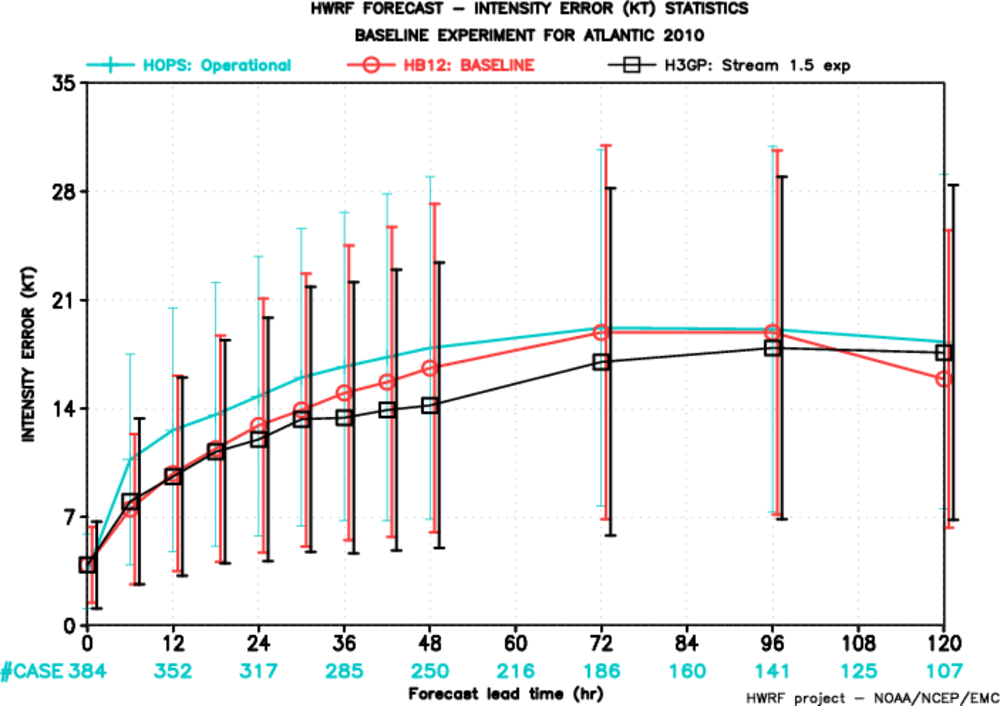 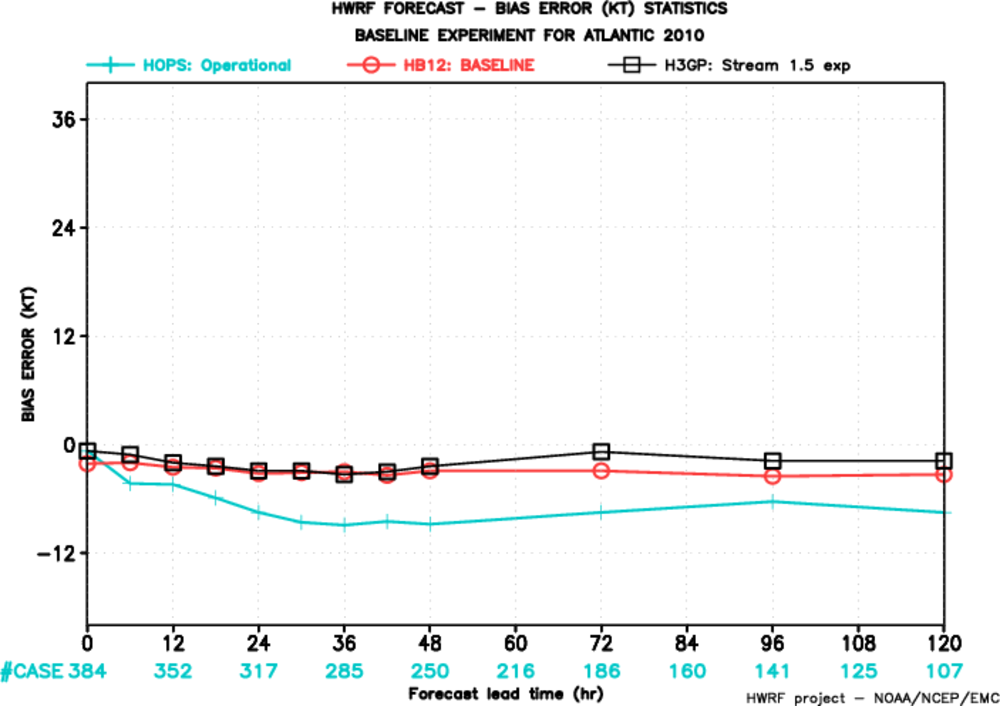 2011 – Atlantic basin
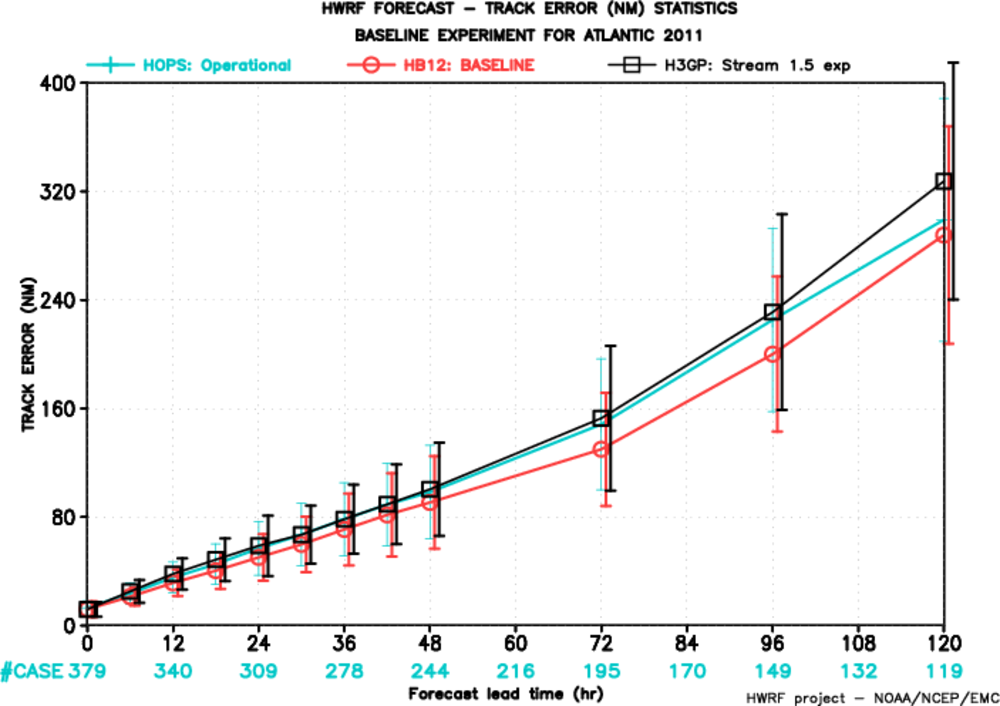 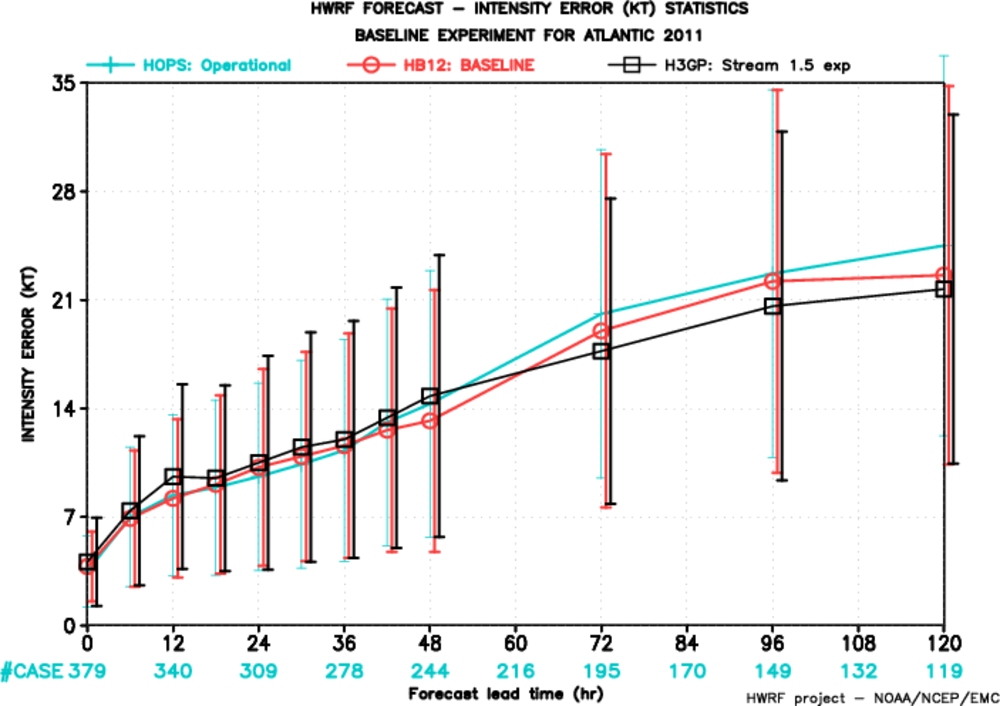 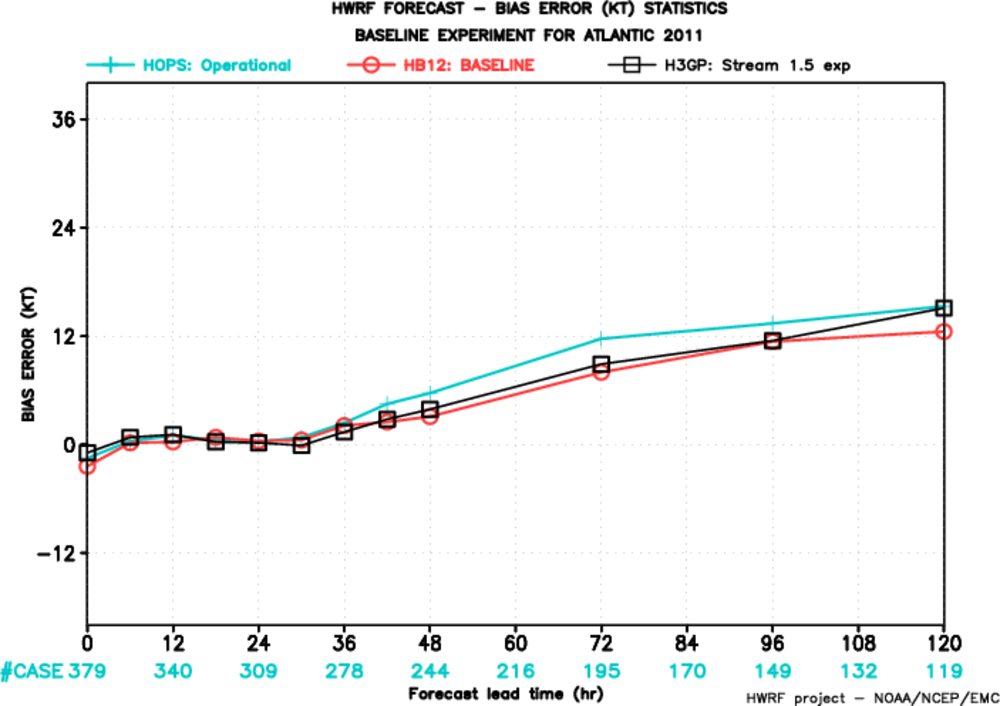 2010 – Eastern Pacific basin
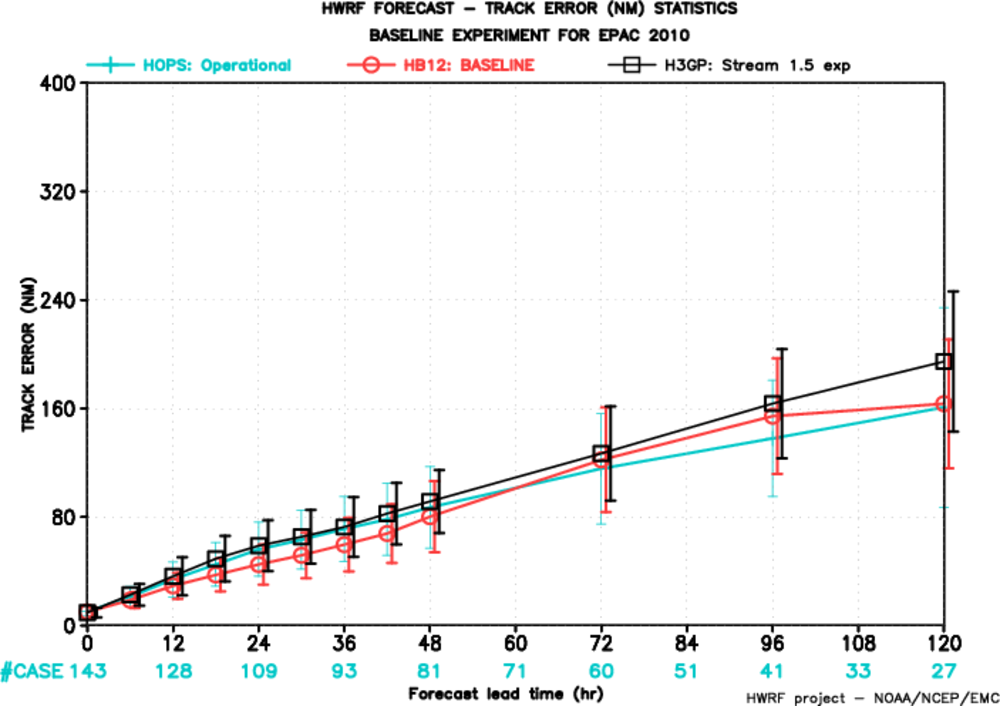 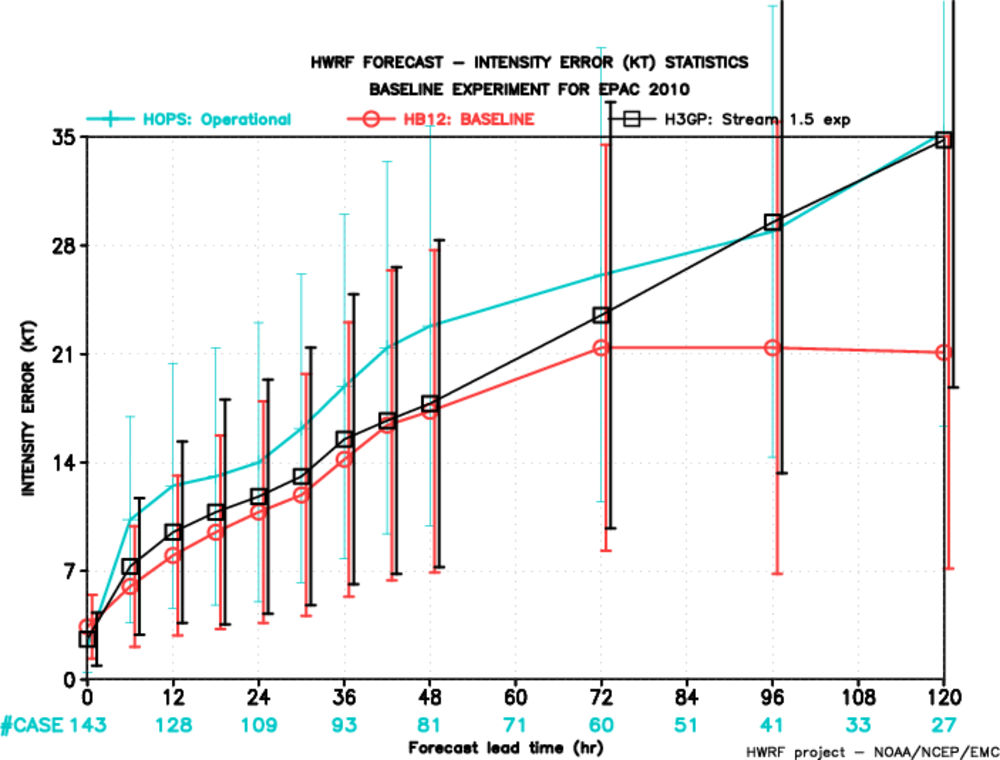 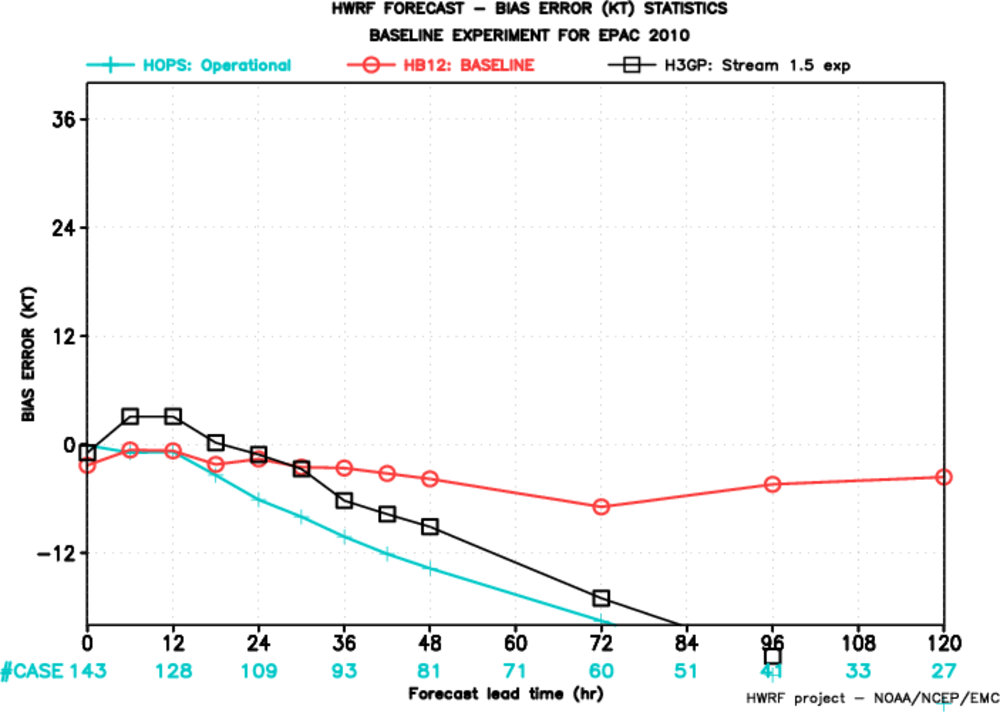 2011 – Eastern Pacific basin
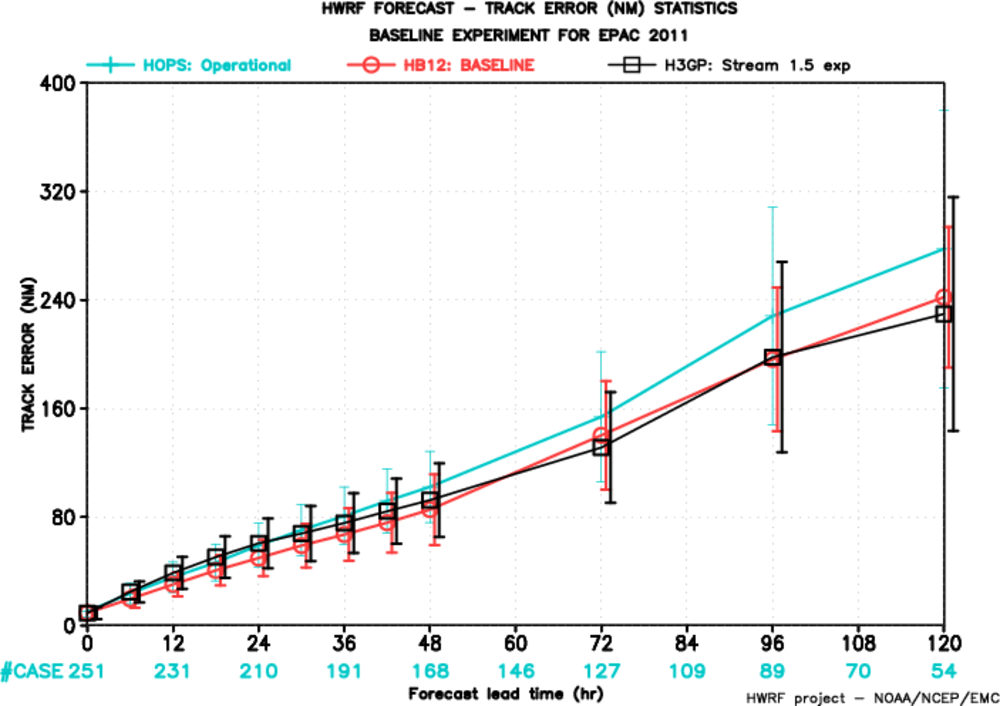 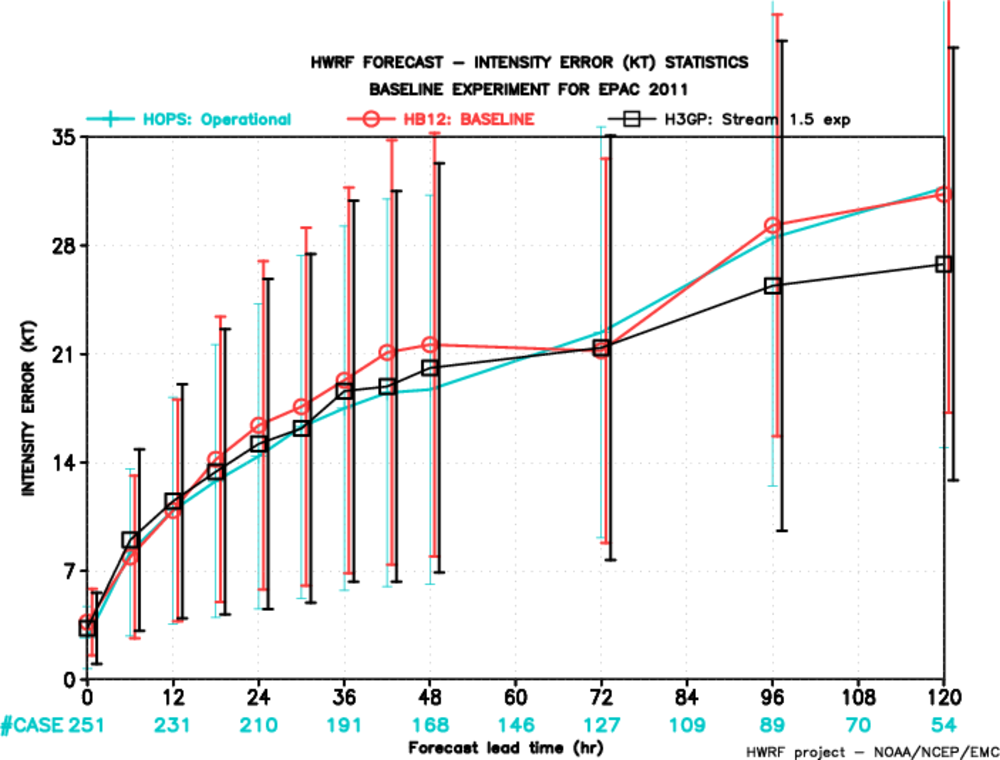 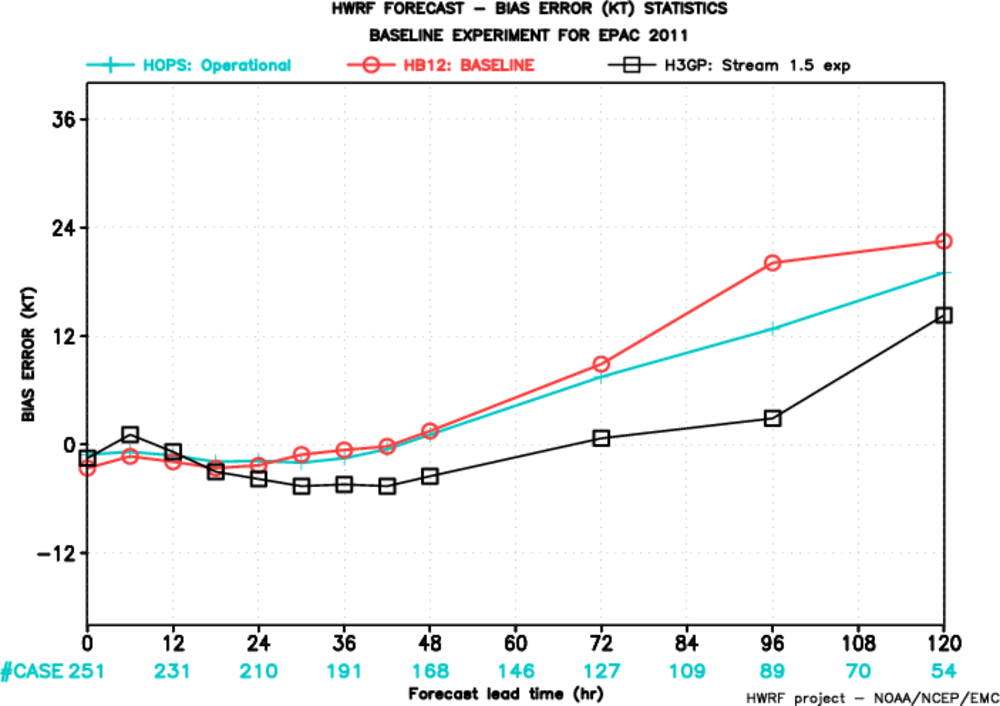